The North American Trade Agenda
Adina Renee Adler 
Senior Director, Government Relations & International Affairs
June 9, 2017
[Speaker Notes: Thank Tracy, CARI and participants.

Introduce self and quick background]
Talking Points
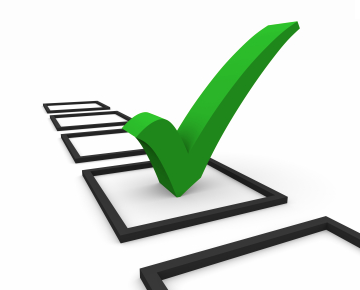 NAFTA
Other Global Initiatives
Access to the Chinese market
2
[Speaker Notes: Tracy invited me to speak on trade for North America
dominated by NAFTA
First presentation draft very different because of quickly evolving trade policy and politics in Washington.
Want to touch briefly on a few other trade initiatives happening around the world
And finally a discussion on a critical development in China.]
History
U.S. and Canada sign a reciprocal agreement (1911)
But Canadians rejected
U.S.-Canada Automotive Parts Agreement (1965)
Pioneered an integrated regional auto sector
Canada – U.S. Free Trade Agreement (1989)
Eliminated nearly all tariffs, reduced many non-tariff barriers and was one of the first to address trade in services and to include dispute settlement to protect. Also tightened auto ROOs and banned performance requirements.
North American Free Trade Agreement (1994)
Extended to Mexico and included rules of origin, protection for intellectual property rights, customs procedures and duty phase-outs.
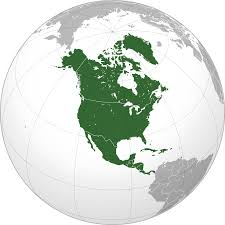 3
Sources: Council on Foreign Relations; Congressional Research Service
[Speaker Notes: Start with a history lesson to demonstrate just how completely interlinked the North American economies are
President x and Premier Y signed what was conceivably the world’s first trade agreement – buuuuut, the Canadian population rejected it, and it never came into force (and, in fact, Premier Y lost his job over it – so I guess trade has played a big role in politics for over a century!)
Fast forward 54 years, the U.S. and Canada signed an automotive parts agreement, which set in motion what we have today as the a highly integrated manufacturing sector building on each country’s specialities and economies of scale – and creating what I believe could be bigger than agriculture in terms of influencing NAFTA’s outcome
The U.S. and Canada expanded on that agreement – and taking a cue from the European Economic Community to create a comprehensive FTA (read some bullets)
And in 1994, that agreement expanded to Mexico and captured other disciplines such as (read some bullets)]
NAFTA’s Impact
U.S. is #1 for Canada and Mexico
1/3 U.S. exports to Canada and Mexico
$1.3 Trillion
Total Trade
(1/4 World)
Canadian exports to U.S. grew 4.6% pa
60% of U.S. manufacturs sold in NA
$20.08 Trillion
Total GDP
14 million jobs depend on NAFTA
80% of Mexican exports go to U.S.
Solidified Mexican reforms and closed technology gap
4
Sources: NAM; Council on Foreign Relations; Congressional Research Service
[Speaker Notes: Don’t want to spend too much time on these stats – nor am I trying to make a statement other than a personal sentiment that NAFTA has been good. 
1/3 of US exports to CA and MX = more than next 10 export markets combined
Other than Chinese supplying more to the U.S. market, the three countries are each other’s largest suppliers and customers.
Total trade quadrupled: $297 Bil to $1.3 Tril
Represents ¼ of the world’s GDP (though only 1/7th of the population)
Canada did not become the 51st state as many feared, with annual export growth to the U.S. of 4.6%.
Although US share of Canada’s imports is steadily declining, Canada is still America’s #1 destination and the #1 destination for 35 U.S. states
For Mexico, although growth has only been about 1.3% due to NAFTA, the agreement went a long way to solidifying key economic reforms of ‘80s and early 1990s 
Just over 80% of Mexican exports go to the United States]
NAFTA Renegotiation
Key Dates
Governments’ Agenda
April 1:  End of Mexico’s 90-day consultation period
May 18: Trump Admin. notifies Congress of intent to renegotiate
June 27: U.S. Commerce Dept Hearing
July 18: Comments due to Global Affairs Canada
Aug 16: End of U.S. 90-day consultation period
TBD: Negotiations commence
TBD: Negotiations conclude
SOEs
E-Commerce
Trade Facilitation 
Regulatory Coherence
Cooperation and Capacity Building
SME Development
Transparency & Anti-Corruption
5
[Speaker Notes: Timeline
Okay – crux of the matter
Based on POTUS tweets and other newsmakers, GoM got a head start on public consultations
But Admin’s official announcement came just three days after Robert Lighthizer was sworn in as US Trade Rep;
Initiates 90 day consultation period as mandated by Trade Promotion Authority – ends Aug 16
Admin surprised us with a request for public comments but gave just two weeks – hearing set for end-June.  Note that ISRI is not submitting due to some constraints, but it is not a lost cause, and anyways we had already started engaging Admin on key issues
PM Trudeau kicked off his government’s only public consultation period – encourage you to respond if there is a specific issue in mind.
For the U.S. side, August 16 is the earliest date for negs to begin – certainly timing requires acuienscence by all three – and Mexico is anxious to complete before its own election season next year….I’ll explain in a moment why that’s a challenge.
Agenda
Read/interpret slide points but hi-lite key for recycling]
NAFTA “Overhang”
“We’re not going to overreact… going to lay out the facts and… have substantive conversations about how to improve the situation.”
Prime Minister Trudeau
“…agree to remain in close contact to ensure the process of (NAFTA) modernization is successful for the benefit of [all] nations
President Peña Nieto
“I'm not able to renegotiate NAFTA, I will terminate NAFTA.”
President Trump
6
[Speaker Notes: Completing in six months is difficult because any long-standing, large and comprehensive trade relationship will have its sticky points – and these will loom large, and sometimes even overshadow, the negotiations.
Also, as evidenced by some of their public remarks, and keen to negotiate the best deal for themselves…entrenched interests, some protectionist tendencies and even personalities could have influence.
There will also be additional voices in the mix: although the states and provinces are not bound to all the disciplines in NAFTA, premiers and governors care a lot of about the health of their state economies and the health of their constituents’ businesses.  
This week, seven Canadian provincial and territorial premiers were in Washington lobbying for key interests, including softwood lumber and agriculture.
Vitriol about a border wall has meant visits by every Mexican cabinet official to Washington just in Prez Trump’s first four months.
How does the U.S. withdrawal from the Paris Climate Agreement impact negotiating trust – and, for that matter, environmental standards in the agreement?
Canada has also been particularly active in submitting comments to Trump administration reviews on steel and alu imports, a potential safeguard on solar cell imports and others
And what about the U.S. ExIm bank, which cannot lend money to Boeing, though that company is busy making waves with Bombardier (and regretting it)]
NAFTA for Recyclers
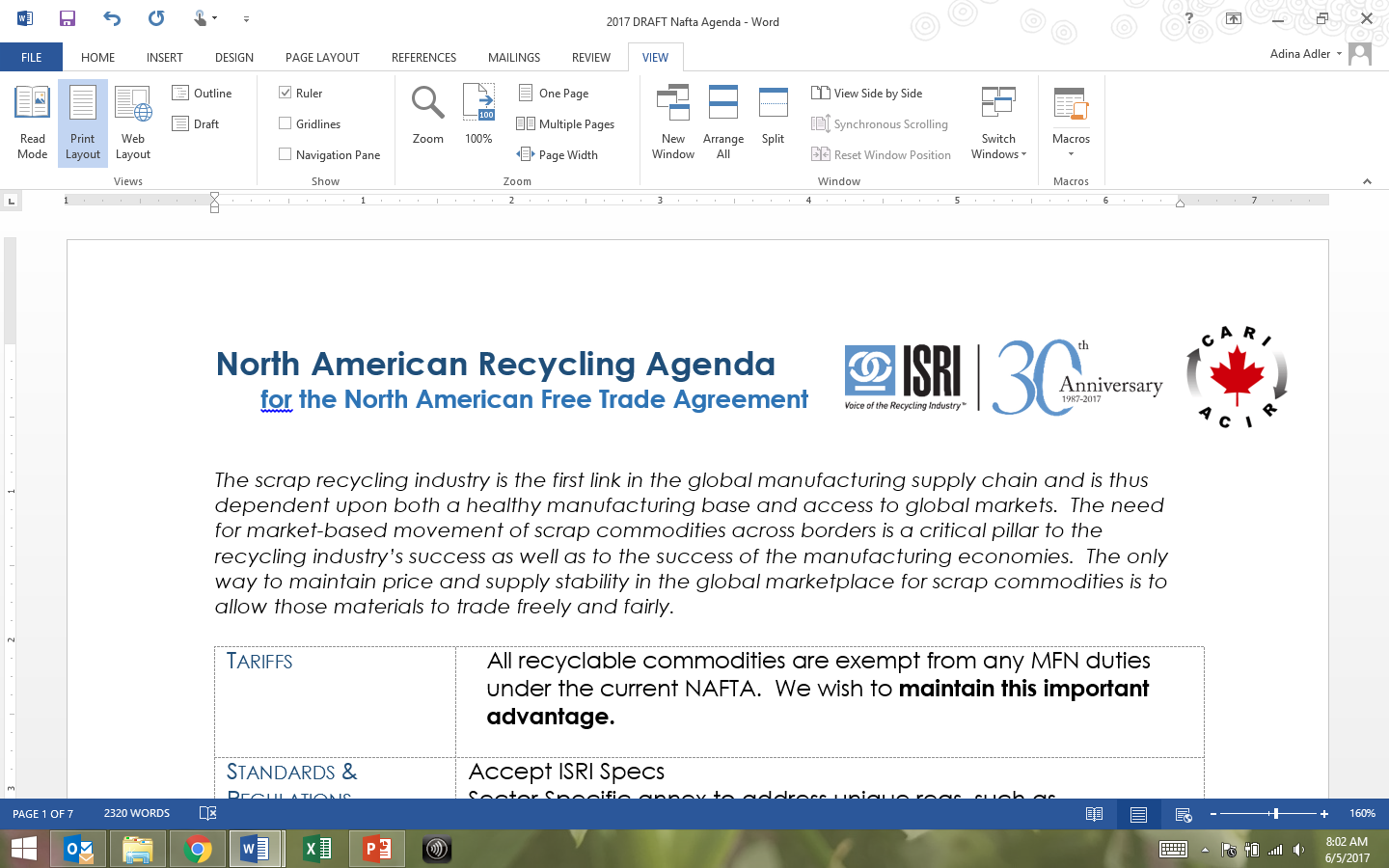 Keep Tariffs at Zero
Improve Border Crossings
Rational Rules of Origin
Harmonize standards (e.g., ISRI Specs)
Eliminate trade-distorting incentive programs
Facilitate equipment and repair services
Reduce/eliminate tax burdens
7
[Speaker Notes: The NAFTA Renegotiation is an opportunity for recyclers, so we will not sit idly by while talks take place.
ISRI and CARI will jointly pursue an advocacy agenda – and we hope to have a Mexican partner, though the disorgqanization of that industry makes it a challenge to find a partner, I’ll just be honest.
Anyway, these are the key elements of that agenda, influenced by conversations with members. I’ll just tick them off quickly to explain what they mean:
Tariffs:  zero in all – keep it that way.
Customs: Make it easier, faster and cheaper to get thru
ROO:  certifying origin of materials, a challenge
Stds:  Make a push to get ISRI Specs a reference point or recognized
Incentives:  eliminate govt subsidies that are distorting scrap markets, such as rubber
Services:  Ensure easy border crossings for personnel and equip for repairs
Tax:  Mexico’s VAT and U.S. BAT proposal
If we are missing anything, please let us know.]
Other Global Trade Initiatives
Canada-EU Comprehensive Economic and Trade Agreement
Mexico and EU modernizing its Global Agreement
Brexit and U.S.-UK trade agreement interest
TPP-11?
Future of WTO Environmental Goods Agreement?
What about global trends toward PROTECTIONISM?
8
[Speaker Notes: Quickly tick off each on the slide]
China Market Access
Feb 8: National Sword announced to crackdown on illegal imports of industrial and household waste; resulted in 100% container inspections
Apr 18: President Xi-led govt reform taskforce approved expanding catalogue of prohibited solid waste materials allowed for import.
AQSIQ revising Reg. No. 119: “Regulations Governing the Inspection, Quarantine and Supervision of Imported Solid Scrap Usable as Raw Materials,” including official elimination of CCIC’s monopoly
WHAT 
WE
KNOW
9
[Speaker Notes: To change topics, want to be sure you aware of the latest on China as you no doubt have been following reports closely just as we have.
We know:
Announced National Sword to crack down on illegal and smuggled shipments of waste and scrap that was found to also contain solid waste 
Part of the government’s overall anti-corruption drive and to show publicly they are doing something about this import problem.  At ISRI, we support the government’s efforts.
Has meant 100% container inspections – bad shipments have been found and corrupt customs officers and complicit govt officials have been arrested.
Then learned a govt commission overseen by President Xi recommended in April that the catalogue of prohibited wastes be expanded.  MEP has the lead but no official word yet of timing and scope
Also, while in Beijing two weeks ago, we learned that AQSIQ is revising Regulation 119, which is the reg you all live by if you export to China.  We expect an opportunity to provide comments and will keep companies informed as we learn more.]
China Market Access
The government may impose a ban on scrap imports – announcement possibly as soon as this month.
Mixed household paper, plastic, fibers and other “low demand” materials could be banned as soon as Jan 1, 2018
Mixed metals, including electrical wire and motors could be banned by Jan 1, 2019
Scrap iron, steel, aluminum and paper in a 2-5 year could be banned in 2-5 years.
Also heard that ferrous may not be included at all.
WHAT 
WE
HEAR
10
[Speaker Notes: Now, just before we went to Beijing, we were in Hong Kong for the BIR and learned about the possibility of a ban on scrap imports into China.  So let me share what we are hearing – [CLICK] – and I would like to emphasize these are just rumors from member companies and other sources in China…nothing official has been released, but it’s important for you to know what may be at stake:
“low demand” items could be the first to be banned as soon as six months from now.  We hear ALL PLASTIC is part of this – result of an unflattering documentary apparently Prez Xi saw.  On mixed paper, we recognized (especially in U.S.) the criticality of having clarity on this.
Mixed metals could be banned in 1-2 years
Other high value commodities may have longer transitions (also heard ferrous could be completely spared)
These timelines, we believe, are very much influenced by Chinese players
9 Dragons – world’s largest paper mill
CMRA – could be close to new MEP
Ferrous is critical to the steel producing sector
Whereas plastic is unorganized.]
China Market Access
The government may impose a ban on scrap imports – announcement possibly as soon as this month.
Nonferrous metals getting a close look
Zorba (lg): 96% NF metallic and no circuit boards / foam
Zorba (sm): Same as large but water table sorting likely phased out
Zorba (fines): Water table sorting particularly impacted
Zebra: OK if run through heavy media systems
Zeyda: “last one in, first one out”; must be baled and w/no circuit boards
WHAT 
WE
HEAR
11
[Speaker Notes: Learned more this week about NONFERROUS METALS

1) Zorba (Large) - Material now needs to yield 96% NF Metallic and have ZERO circuit boards or foam
 2) Zorba (Small) - Same as above, but it they are doing water table sorting, they are likely being phased out in the yards.
 3) Zorba (Fines) - Water Table sorting is going to be HUGELY impacted and therefore the prices are coming down with less buyers in the market to sell to.
 4)Zebra - has a good chance of being somewhat OK, if the buyers are running it through heavy media systems that capture their water for reprocessing.
 5)Zeyda - Got it's name about a month ago and might be be one the first items that could be banned in the near future.  What we do know is that the material should be BALED and not have NOT circuit Boards in the mix. Additionally
 they will be looking closely at the estimated recovery verses the actual recoveries.
 
Randy Goodman is here and has offered to be discuss more technically, if needed.]
China Market Access
$528 Million
CA Exports
$5.6 Billion
U.S. Exports
www.isri.org
International Trade / China
12
[Speaker Notes: To head this off
At stake:
US exports: 46% of total volume, 40% of total value
CA exports: 27% of total volume, 16% of total value (US by far largest market for high value, eg ferrous)
Direct outreach to Chinese govt:  Embassy in Washington; 2 weeks ago – AQSIQ; Go back if needed
USG – CED (USTR, Treas, Commerce; Hill) 
Other governments; European Commission and MSs; Canada?
Partner associations in China: CISA; CMRA; Paper and Plastic?
Will continue to push info from ISRI channels and through website: www.isri.org / International Trade / China]
ISRI’s Position on Free and Fair Trade
Support and facilitate free and fair trade; 	
Support trade agreements that encourage free and fair trade;
Support export and import laws and regulations and encourage them to be consistent with ISRI’s globally accepted specifications;
Advocate for initiatives that enable the efficient movement of commodities through the global supply chain;
Oppose unfair or illegal trade practices.
13
ISRI Board Approved: April 24, 2017
[Speaker Notes: Just to conclude with a presentation of ISRI’s updated position on Free and Fair Trade
Key to note:
Keep the commodities moving
Against policies that unlevel the playing field
And wouldn’t it be great if more countires (not just India) mandated ISRI Specs – to create uniformity and transparency and, frankly, make it easier for all legit trade to continue]
THANK YOU!


Adina Renee Adler
Institute of Scrap Recycling Industries, Inc.
aadler@isri.org
T +1.202.662.8514
14